ПРОЈЕКТОВАЊЕ РАСПОРЕДА ОБЈЕКАТА И ЛОКАЦИЈА
Катедра за индустријско и менаџмент инжењерство
Наставници и сарадници
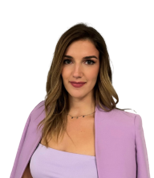 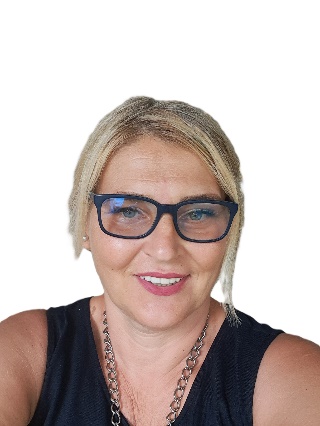 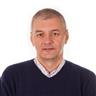 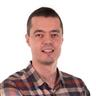 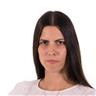 Ивона Јовановић, MSc
Проф. др Драгослав Словић
Проф. др Барбара Симеуновић
Проф. др Драгана Стојановић
Проф. др Иван Томашевић
Наставници и сарадници
Прoф. др Драгослав Словић
           Е-маил: dragoslav.slovic@fon.bg.ac.rs
	Кабинет: 120

Прoф. др Барбара Симеуновић
           Е-маил: barbara.simeunovic@fon.bg.ac.rs
	Кабинет: 221

Прoф. др Драгана Стојановић
           E-маил:dragаna.stojanovic@fon.bg.ac.rs
	Кабинет: 221

Прoф. др Иван Томашевић
           Е-маил: ivan.tomasevic@fon.bg.ac.rs
	Кабинет: 221

Ивона Јовановић
           Е-маил: ivona.jovanovic@fon.bg.ac.rs
	Кабинет: 121
Циљ предмета
Упознавање студената са проблемима пројектовања распореда објеката и избора локације производних и услужних пословних система.

 Студенти ће научити како да креирају, процене и изаберу најбоље решење за проблеме распореда и избора локације објеката, користећи специфичне методе инжењеринга и менаџмента.
4
Садржај предмета – теоријска настава
Пројектовање распореда објеката и локација. 
Пројектовање, постављање, и побољшавање распореда и локације радних места у простору и објеката. 
Разумевање механизама пројектовања, мерења, анализе и поређења распореда објеката. 
Пројектовање распореда објеката коришћењем традиционалних и рачунарски подржаних метода. 
Пројектовање распореда и типови распореда радних места и објеката у производним и услужним пословним системима. 
Примена пројектовања распореда објеката и анализе локација у производњи, трговини, саобраћају и складиштењу, здравству, услугама исхране и смештаја, итд.
5
Садржај предмета – практична настава
Принципи обликовања распореда. 
Фактори коју утичу на распоред.  
Решавање проблема избора локације применом аналитичких метода за избор локације. 
Технике за решавање дискретних локацијских проблема: квалитативна анализа, квантитативна анализа, хибридна анализа. 
Технике за решавање континуалних локацијских проблема: Метод медијане, Метод мреже, Вајсфелдов метод.
 Израда макро и микро плана распореда у објекту. 
Пројекат пројектовања распореда и избора локације.
6
Начин полагања предмета
Практични рад на настави (до 70 поена)
Тимски рад
Избор локације и израда макро и микро плана распореда

Теоријски део
30 поена 

Скала за оцењивање:
7
Литература
Основна: 
Radojević Z., Radojević M., Stojanović D. (2007). Lokacija i projektovanje objekata. FON, Beograd.

Допунска: 
Eiselt, H.A., Sandblom, C.L. (2004). Decision Analysis, Location Models, and Scheduling Problems. Springer Berlin Heidelberg.
Drezner, Z., Hamacher, H.W. (Eds.). (2001). Facility location: applications and theory. Springer Science & Business Media.
Lee Q, Amundsen AE, Nelson W, Tuttle H. (1997). Facilities and workplace design: an illustrated guide. Inst of Industrial Engineers.
Slack N., Chambers S., Johnston R., Betts A., (2009). Operations and Process Management – Principles and Practices for Strategic Impact, (2nd ed.). Pearson Education, Harlow.
8
ПРОЈЕКТОВАЊЕ РАСПОРЕДА ОБЈЕКАТА И ЛОКАЦИЈА
Катедра за индустријско и менаџмент инжењерство